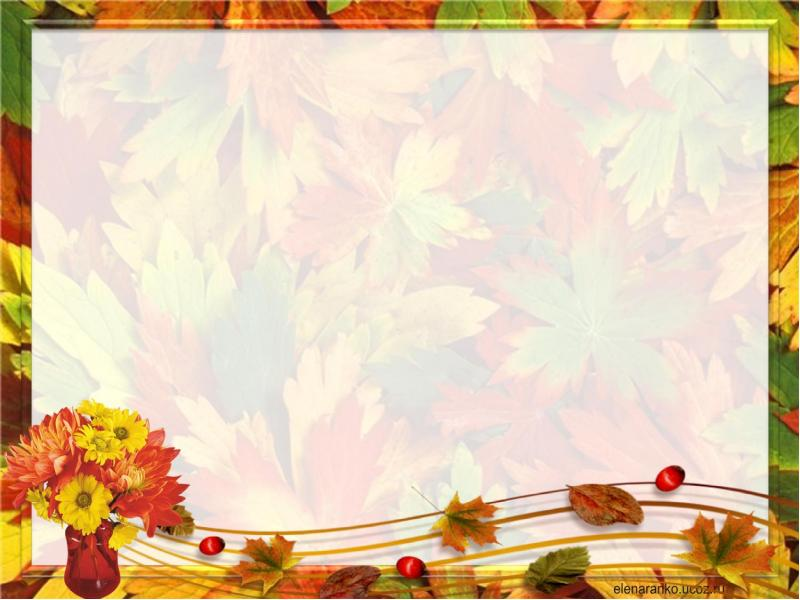 Праздник осени
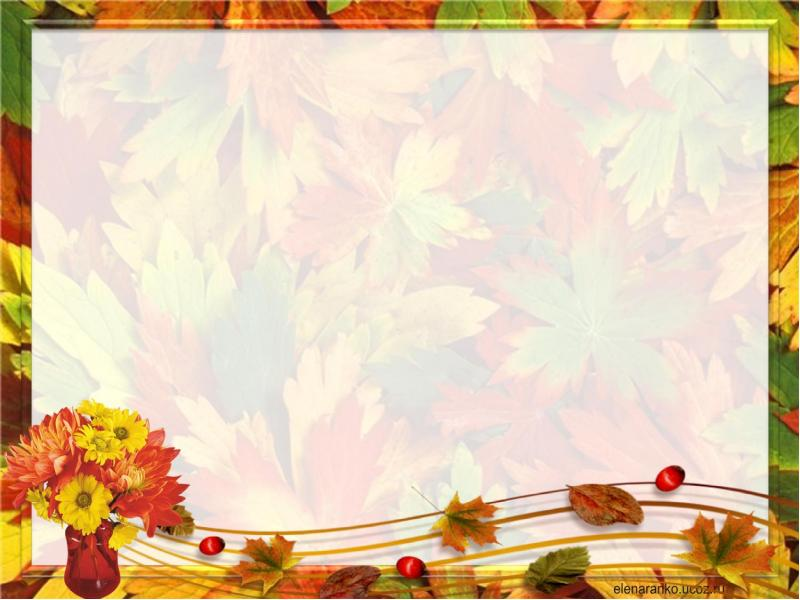 27 октября в нашей школе прошёл праздник «Здравствуй, осень». 
В нём приняли участие все начальные классы. Наши детки тоже не отстали. Они исполнили песню «Осень в лесу». 
Молодцы!
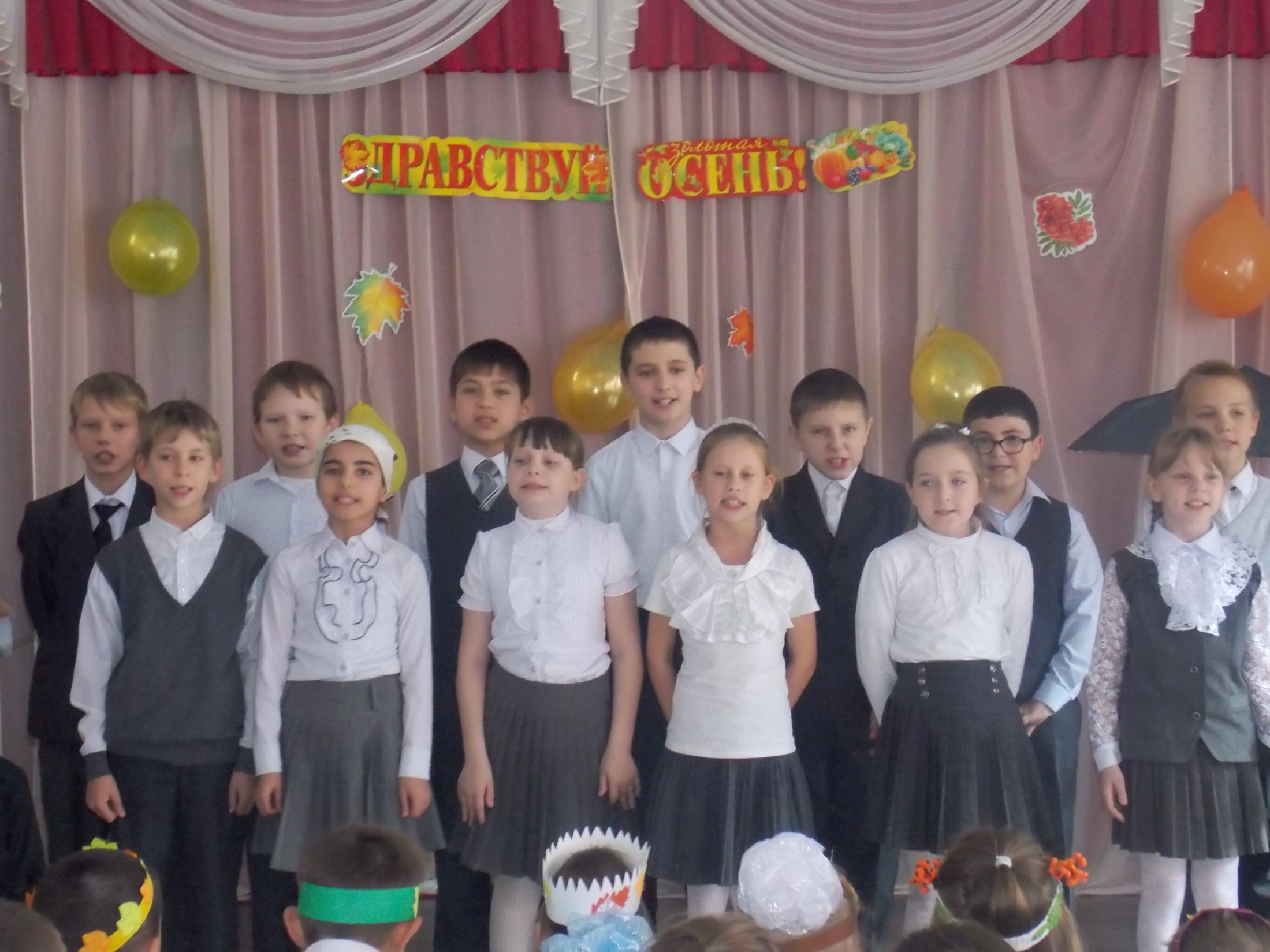 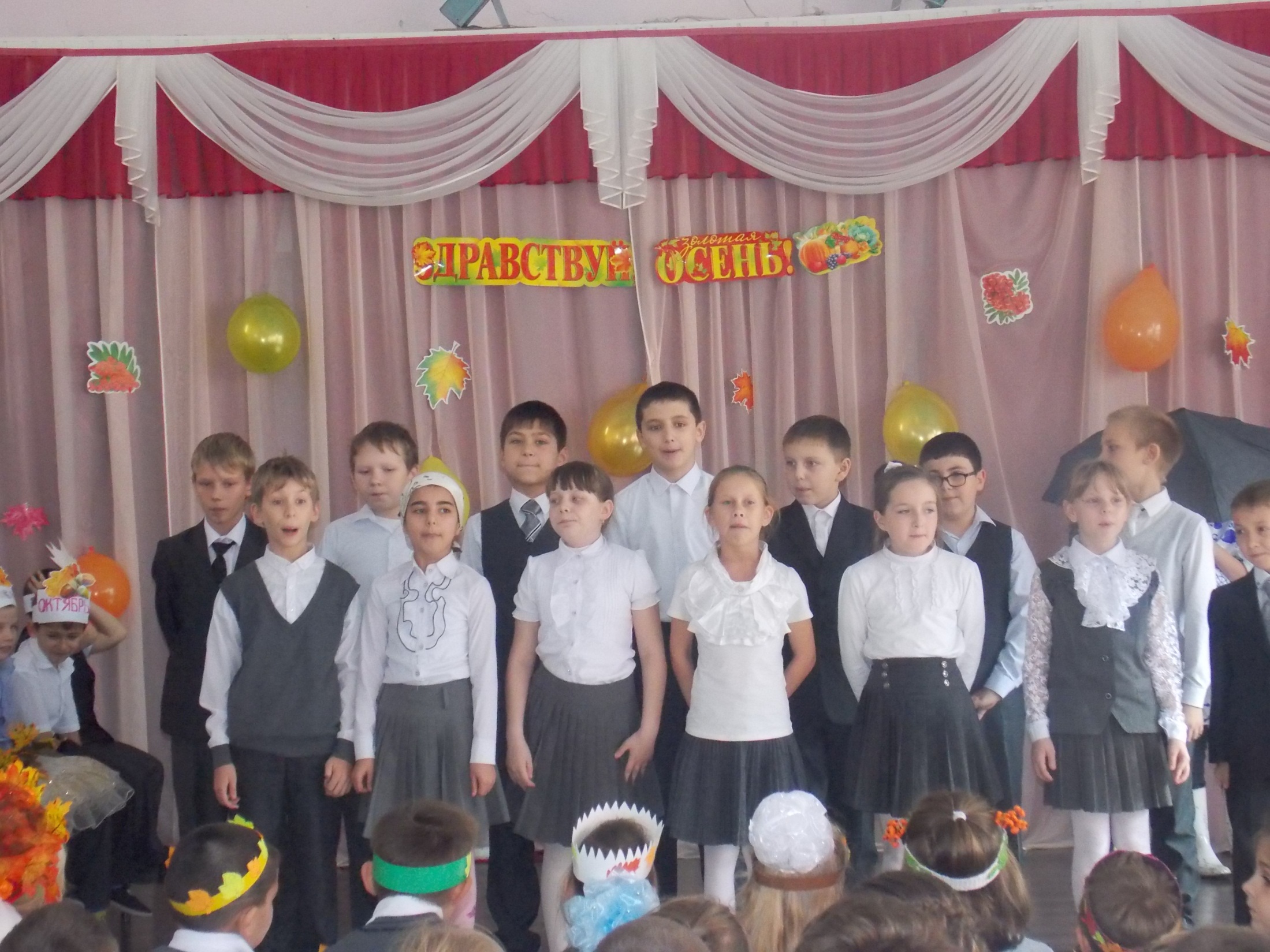